Федеральное государственное бюджетное образовательное учреждение высшего образования «Красноярский государственный университет имени профессора В.Ф. Войно- Ясенецкого»Министерства здравоохранения Российской Федерации Фармацевтический колледж
Тема: «Фармацевтическое консультирование при отпуске» 
МДК 03.01 Организация деятельности аптеки и ее структурных подразделений
Отделение «Фармация» 204 группа
Выполнил (а): Кислюк У.Д
Руководители практики:
Общий: Свидрицкая Л.А. 
Непосредственный: Свидрицкая Л.А. 
Методический: Тельных М.А.
Красноярск 2023
Рабочее место фармацевта где он консультирует и отпускает лп
Первичное консультирование
Проблема
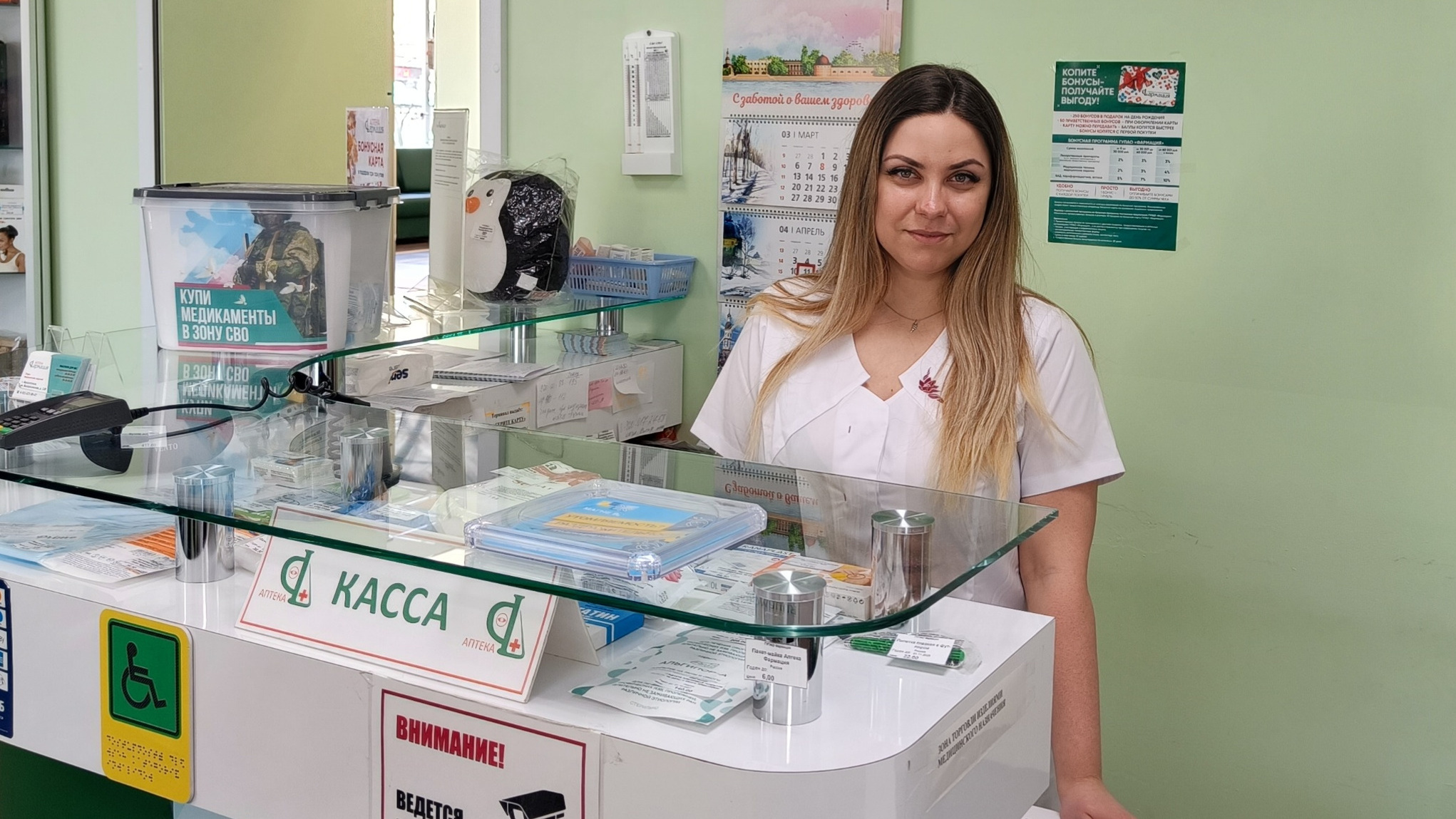 Что вас беспокоит
Чем вам помочь
Выбор нозологии
Уточнить кто болеет
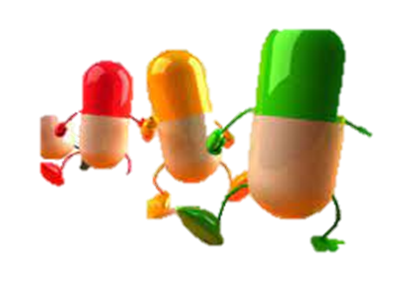 Уточнение проблемы
•Вам нужен препарат для себя или для другого человека
Если пациент берет препарат для себя (можно без уточняющего вопроса,
визуально определить
возраст)
Сколько лет?
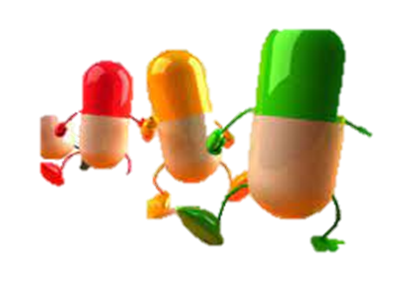 Уточнение проблемы
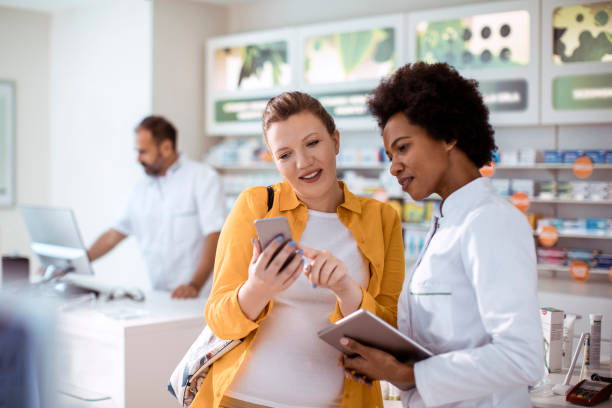 Когда заболели?
Что самостоятельно пробовали принимать?
Был ли результат ?
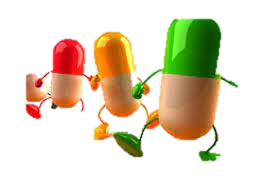 Уточнение проблемы
Уточнить, есть сопутствующие заболевания
Какие препараты
пациент принимает
пациент постоянно
Есть ли еще
обострение какого
либо хронического
заболевания ?
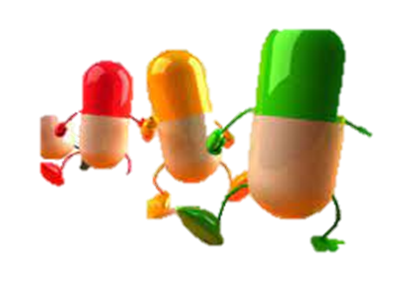 Формирование предложения
Уточнить характер
жалоб
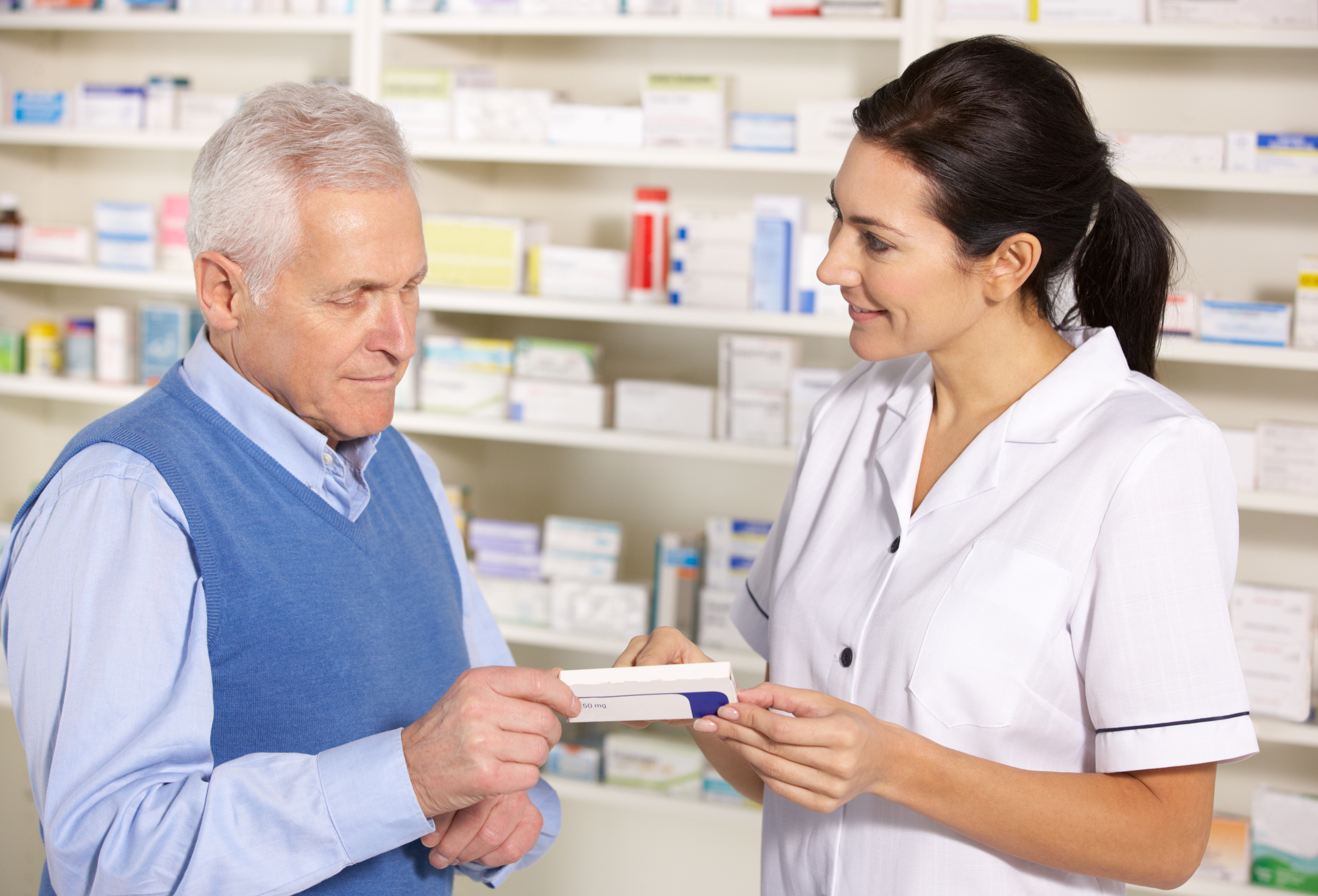 Предложить группу
препаратов с различной
формой выпуска и
ценовым диапазоном
•Рассказать об
особенностях
предложенных
препаратов
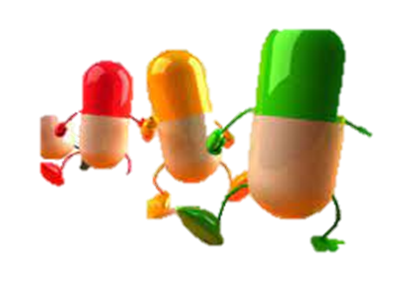 О чем обязательно нужно проинформироватьпациента при отпуске препарата
режим дозирования (кратность приема);
время приема;
условия приема (как принимать, чем запивать, связь с едой);
длительность курса лечения;
побочные эффекты;
взаимосвязь с другими лекарственными препаратами;
условия (где и как хранить) и длительность хранения ;
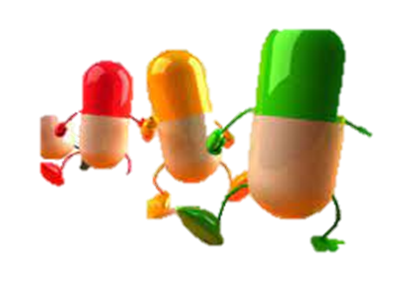 Спасибо за внимание!